Figure 12.  Organization of horizontal intrinsic connections in a 75 μm tangential section of a P6 rat intact cortex. (A) ...
Cereb Cortex, Volume 13, Issue 4, April 2003, Pages 409–421, https://doi.org/10.1093/cercor/13.4.409
The content of this slide may be subject to copyright: please see the slide notes for details.
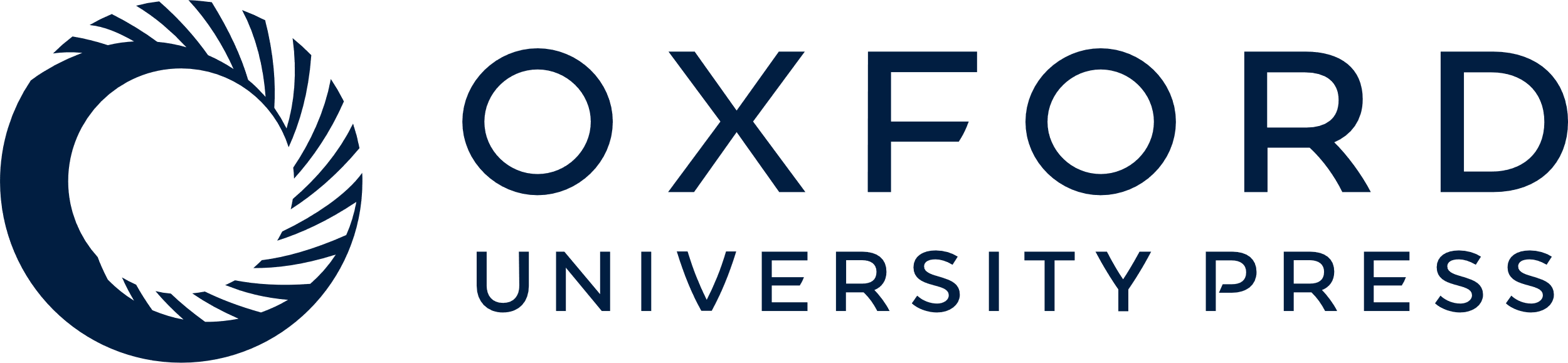 [Speaker Notes: Figure 12.  Organization of horizontal intrinsic connections in a 75 μm tangential section of a P6 rat intact cortex. (A) An extracellular injection of a small biocytin crystal into S1 (open star) reveals clusters (filled stars) of anterogradely labelled fibers and retrogradely stained neurons up to 2.7 mm from center of the injection site. (B, C) Magnification of the cells marked in (A).


Unless provided in the caption above, the following copyright applies to the content of this slide: © Oxford University Press]